PEDAGOGY IN PHYSICAL EDUCATION
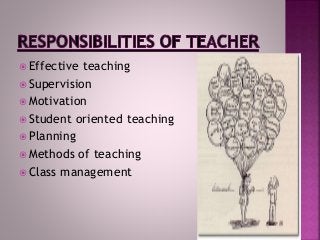 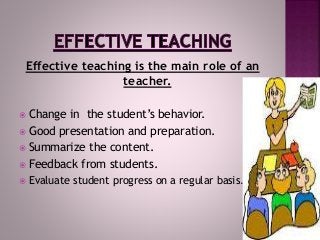 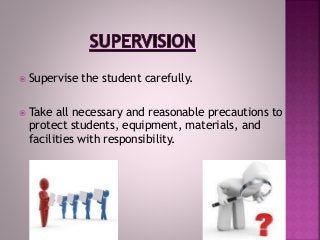 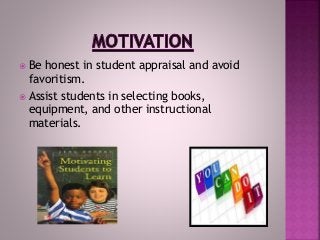 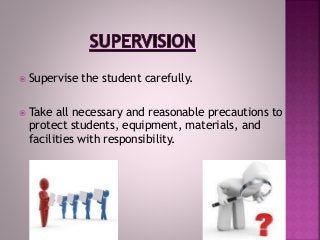 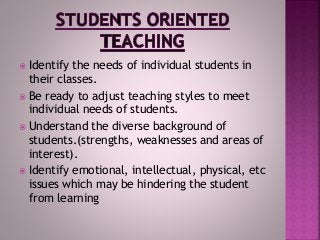 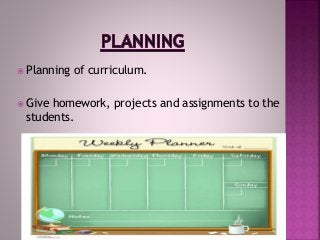 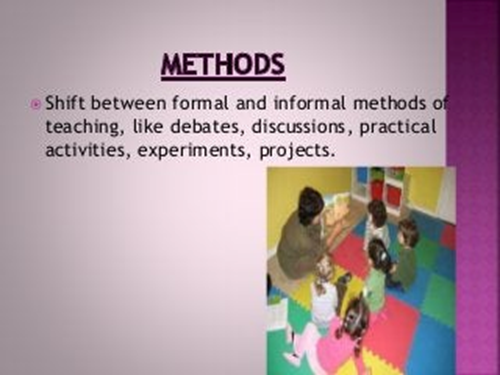 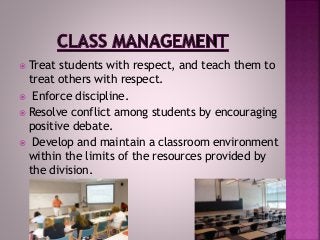 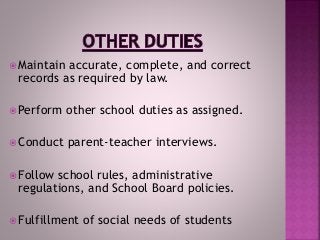 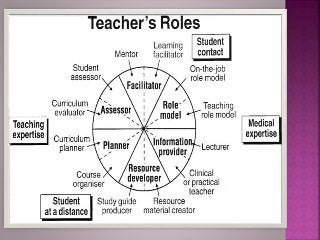 THANK YOU